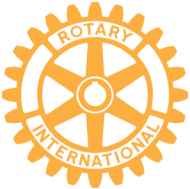 Les Palmiers adaptés au climat 
du Midi Toulousain
Jean-Pierre MILHAU
Rotary Club Toulouse Lauragais
04/02/2019
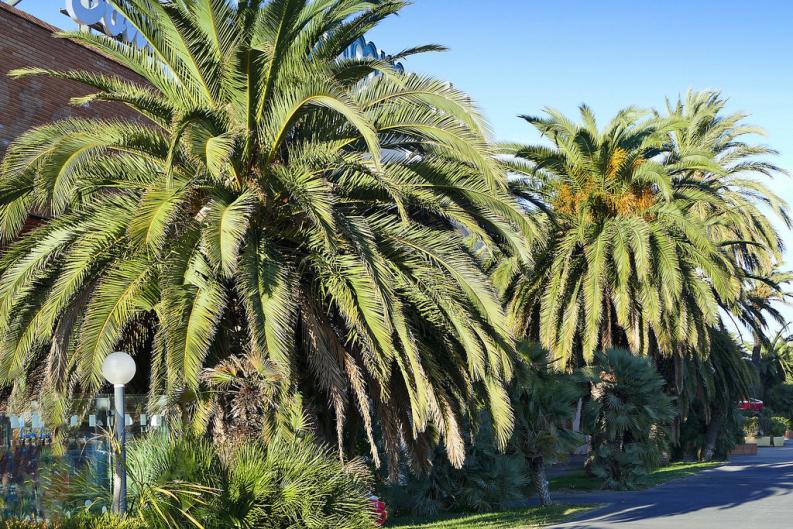 Plus de 2500 espèces et variétés dans le monde
Oligocène (38 Million Année) ou Miocène (6 MA)
Plan de la présentation
Introduction

Les symboles du palmier 

Les Palmiers adaptés au climat du Midi Toulousain

Le palmier et le monde des arts 

Les ravageurs du palmier
3
Introduction :
Origine
Vocabulaire
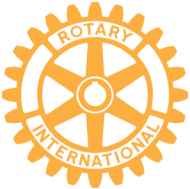 4
Plan de la présentation
Introduction

Les symboles du palmier

Les Palmiers adaptés au climat du Midi Toulousain

Le palmier et le monde des arts

Les ravageurs du palmier
5
Les symboles du palmier
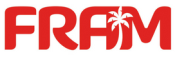 Le palmier est le symbole d’exotisme, de voyage
La palme (du palmier) est considérée comme symbole de  vitalité, de victoire.
Parmi les symboles distinctifs on peut citer les palmes académiques, la palme d’or du festival de Canne, etc.
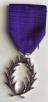 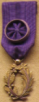 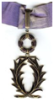 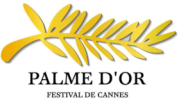 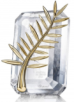 Les palmes sur les tombeaux représentent les symboles universels de la bravoure, de la puissance, du courage, mais aussi du martyre.
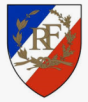 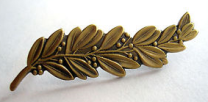 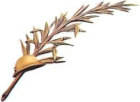 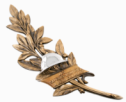 6
Plan de la présentation
Introduction

Les symboles du palmier

Les Palmiers adaptés au climat du Midi Toulousain

Le palmier et le monde des arts

Les ravageurs du palmier
7
Les Palmiers adaptés au climat du Midi Toulousain
Le Trachycarpus  fortunéi
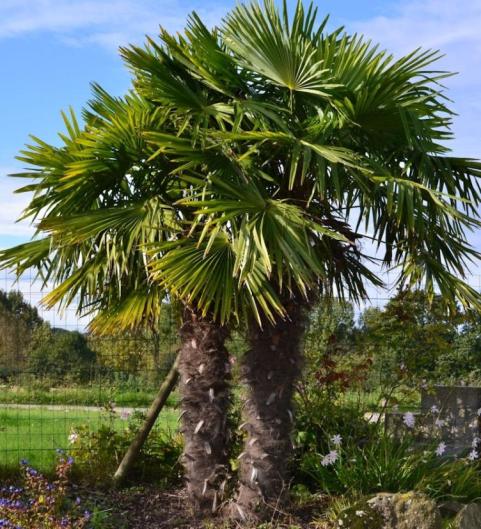 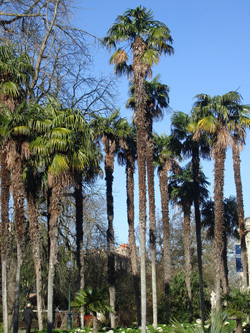 8
Les Palmiers adaptés au climat du Midi Toulousain
Le Trachycarpus  wagnérianus
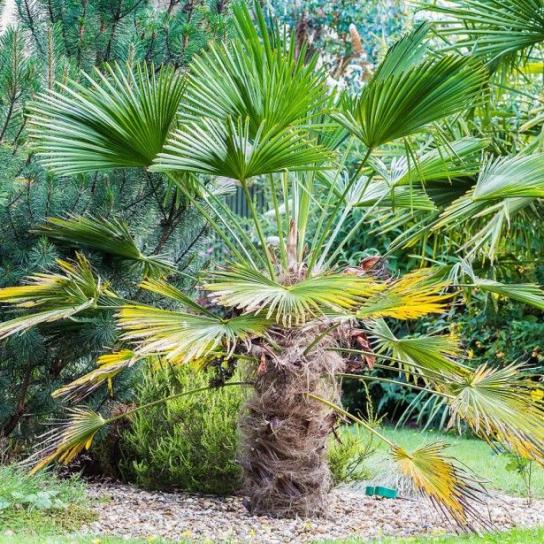 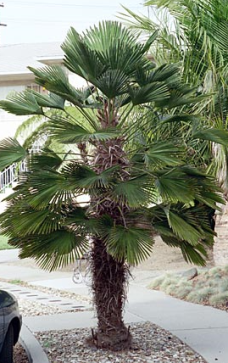 9
Les Palmiers adaptés au climat du Midi Toulousain
Le Phoenix Canariensis
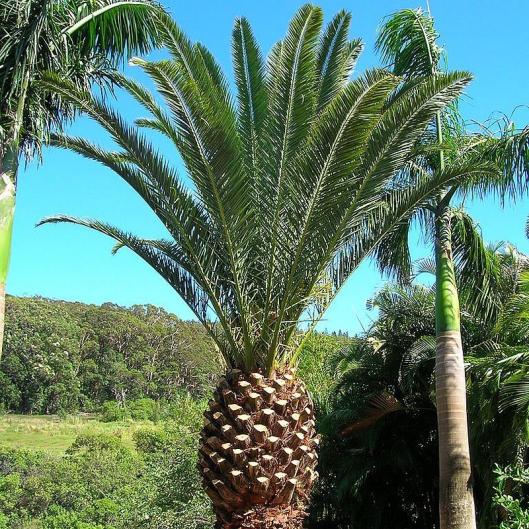 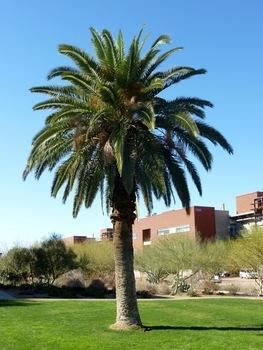 10
Les Palmiers adaptés au climat du Midi Toulousain
Le Sabal Bermudana
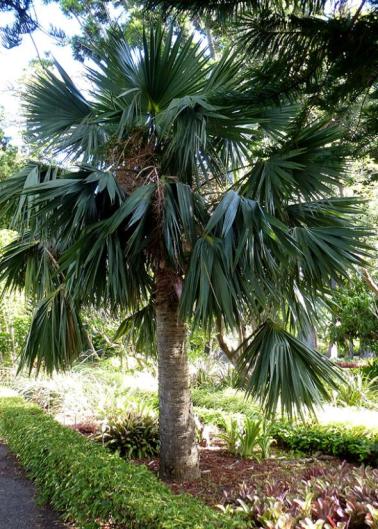 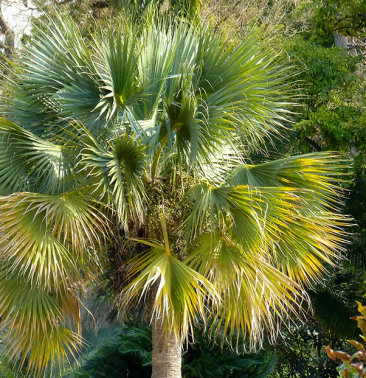 11
Les Palmiers adaptés au climat du Midi Toulousain
Brahea Armata (Palmier Bleu du Mexique)
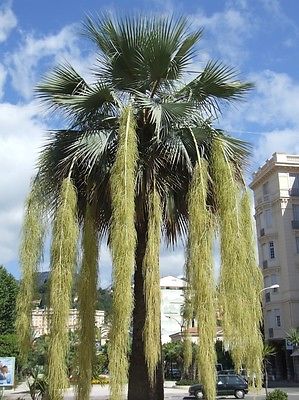 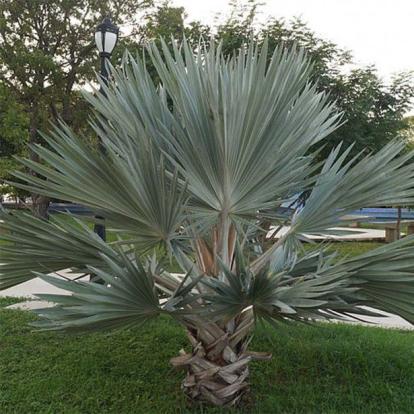 12
Les Palmiers adaptés au climat du Midi Toulousain
Le Butia Capitata (Arbre à laque ou palmier abricot)
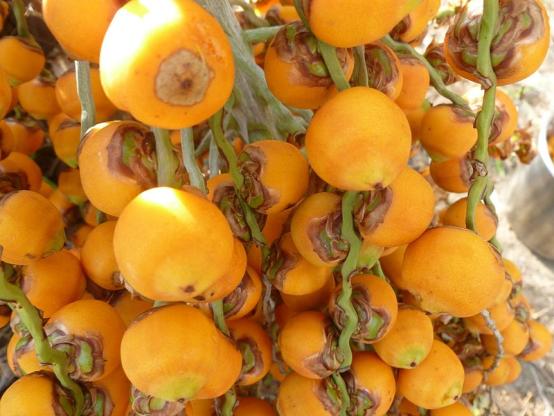 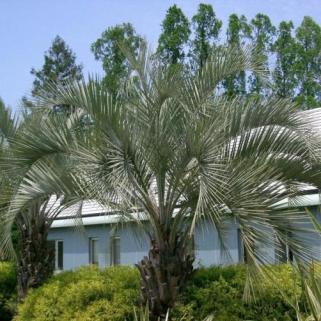 13
Les Palmiers adaptés au climat du Midi Toulousain
Humilis
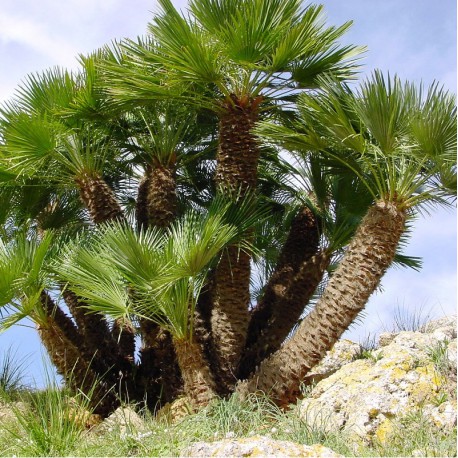 14
Les Palmiers adaptés au climat du Midi Toulousain
Le Humilis Cériféra
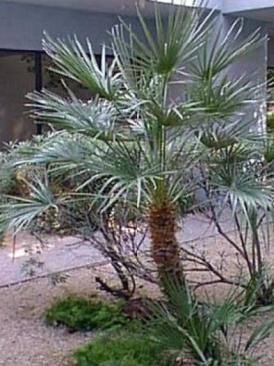 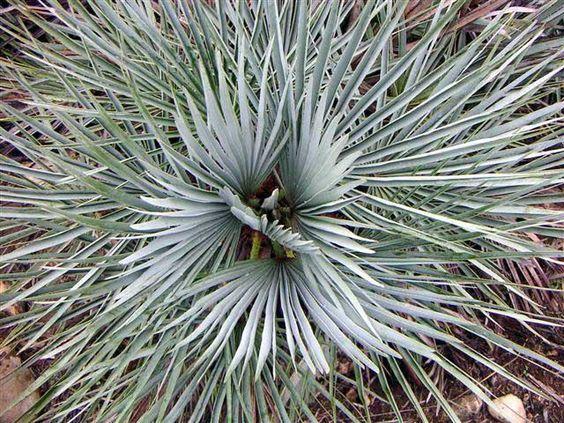 15
Les Palmiers adaptés au climat du Midi Toulousain
Le Jubea Chilensis
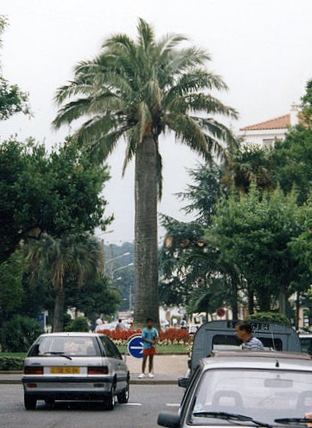 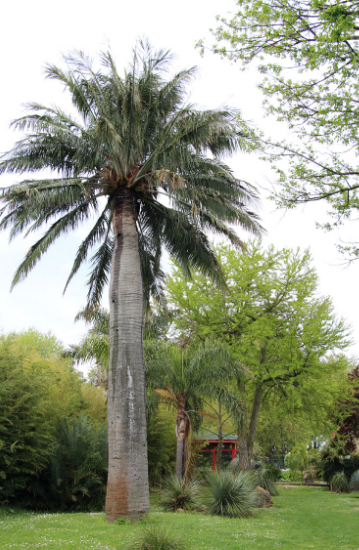 16
Plan de la présentation
Introduction

Les symboles du palmier

Les Palmiers adaptés au climat du Midi Toulousain

Le palmier et le monde des arts

Les ravageurs du palmier
17
Le palmier et le monde des arts
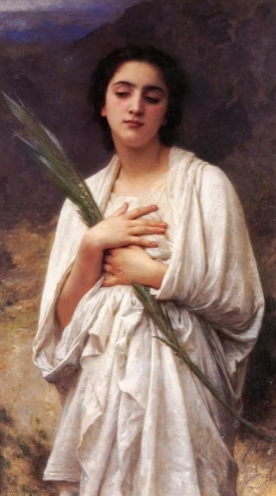 Très exploité dans le monde des arts
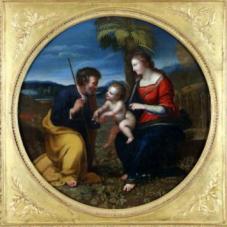 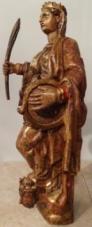 La sainte Famille
 (Raphaël en 1507)
La sainte Catherine
La feuille de palmier
William Bougeureau
1894
18
Le palmier et le monde des arts
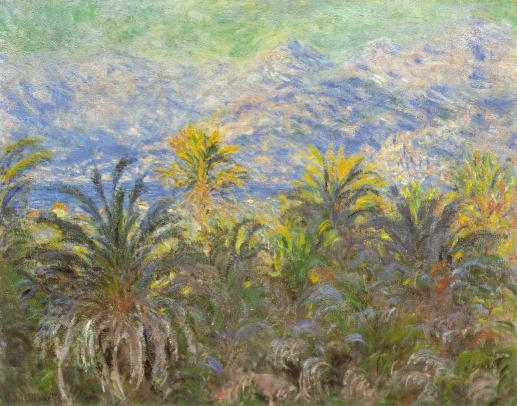 Claude Monet (1840 - 1926) - Palmiers à Bordighera
19
Le palmier et le monde des arts
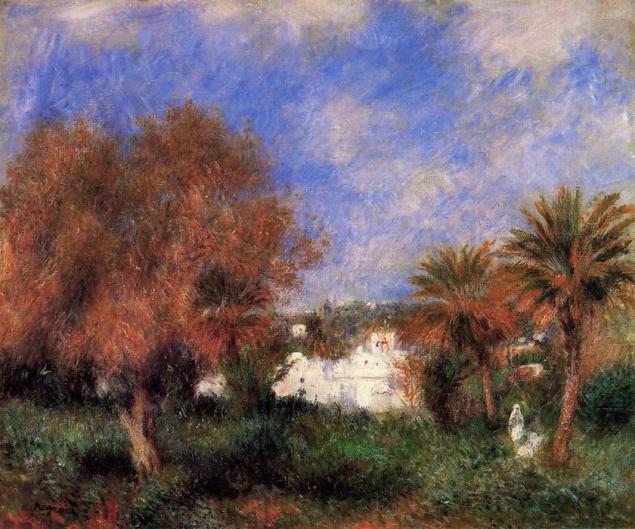 Le Jardin d Essai à Alger, 1881 de Pierre-Auguste Renoir
20
Le palmier et le monde des arts
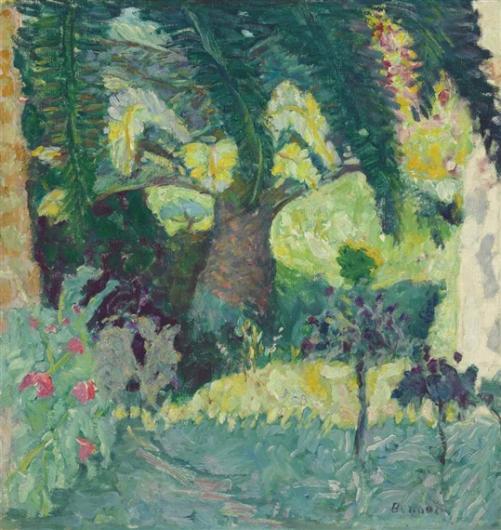 Bonnard Pierre - Palmier rose au Cannet (1924)
21
Le palmier et le monde des arts
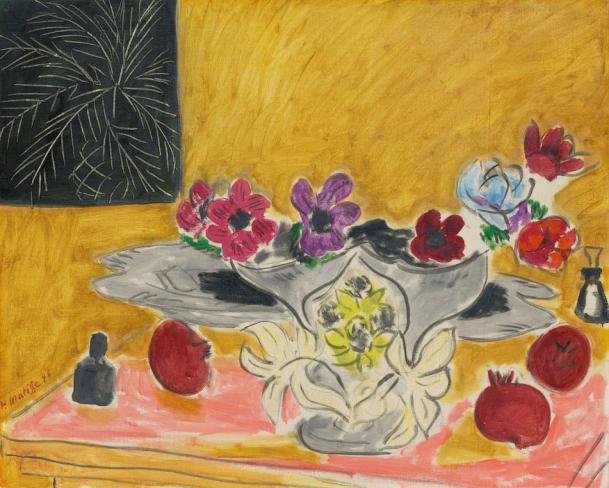 Anémones et Grenades (1946)
Henri MATISSE
22
Le palmier et le monde des arts
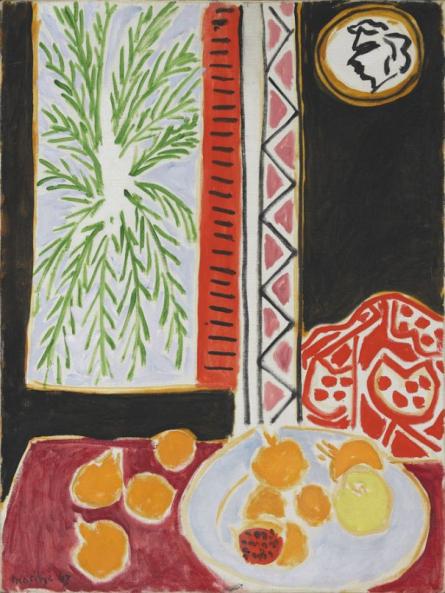 Nature Morte aux Grenades (1947)
Henri MATISSE
23
Le palmier et le monde des arts
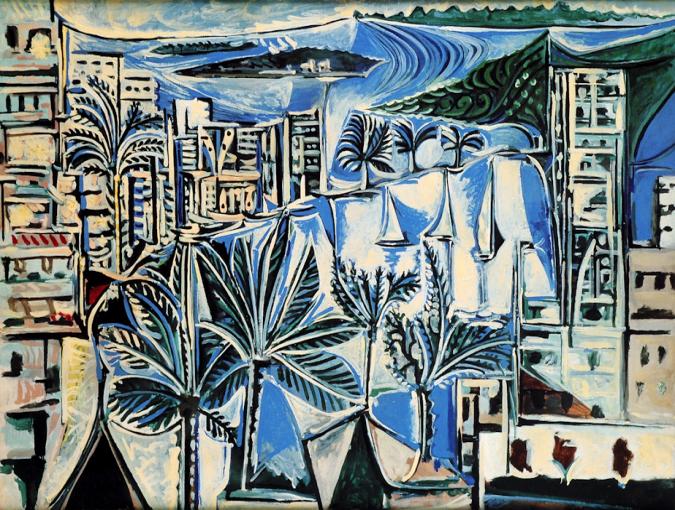 La Baie de Cannes (1958)
PICASSO
24
Le palmier et le monde des arts
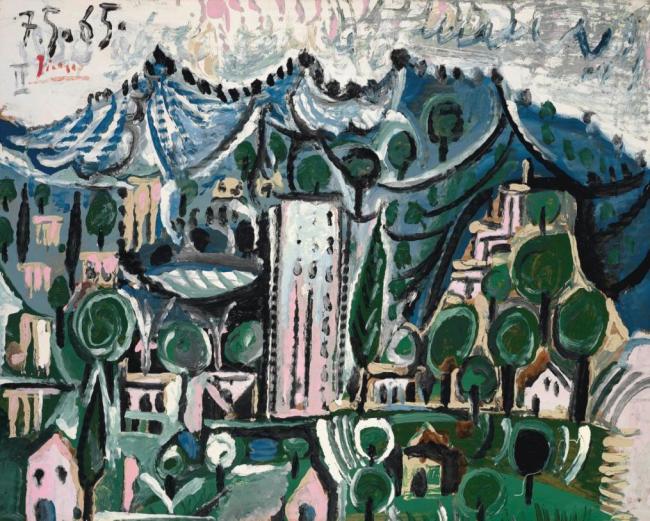 Paysage à Mougins (1965)
PICASSO
25
Le palmier et le monde des arts
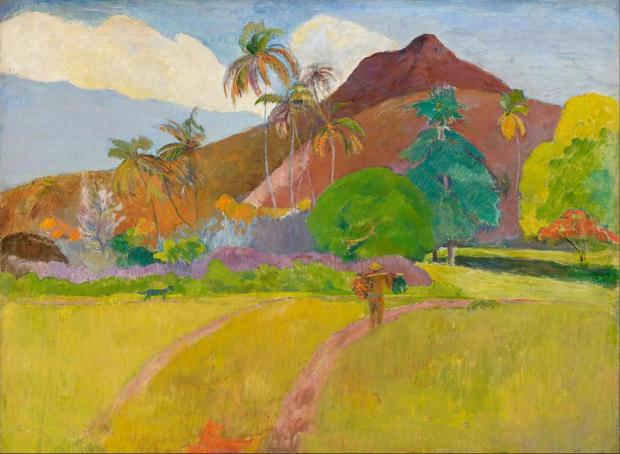 Montagnes Tahitiennes
Paul GAUGIN
26
Le palmier et le monde des arts
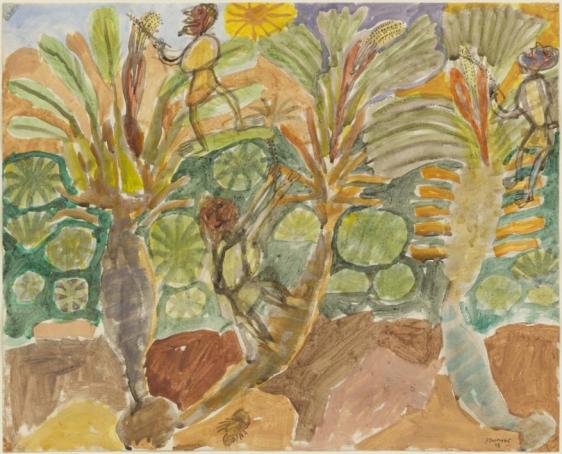 La fécondation des palmiers (1946)
Jean DUBUFFET
27
Le palmier et le monde des arts
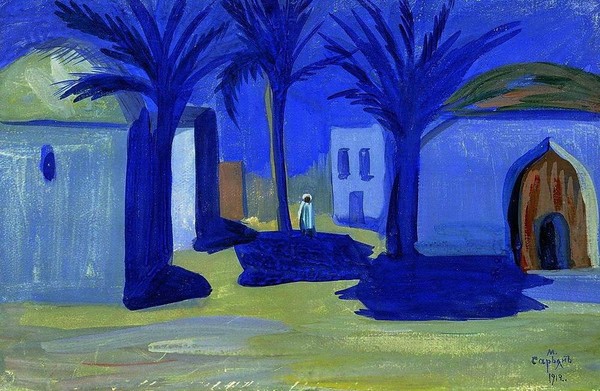 Nuit Egyptienne
Martiros Sarian
28
Plan de la présentation
Introduction

Les symboles du palmier

Les Palmiers adaptés au climat du Midi Toulousain

Le palmier et le monde des arts

Les ravageurs du palmier
29
Les ravageurs du palmier
Les  parasites:  Le Charançon rouge, etc.
Le Paysandisia Archon :
	 ressemble à un papillon de nuit, mais c’est un papillon de jour, originaire de l’Uruguay et l’Argentine centrale
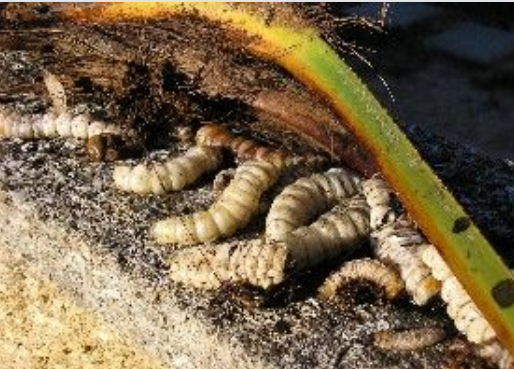 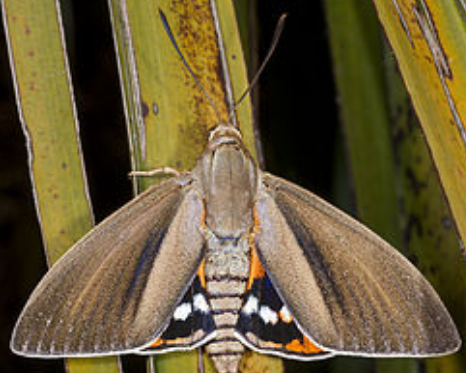 30
Les ravageurs du palmier
Le Charençon Rouge:
	 Rhynchoforus ferrugineux olivier, c’est un coléoptère originaire d’Indonésie et Micronésie
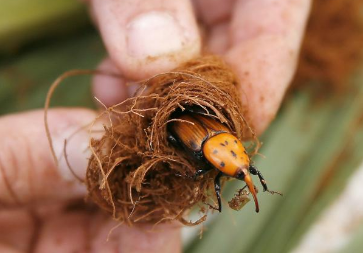 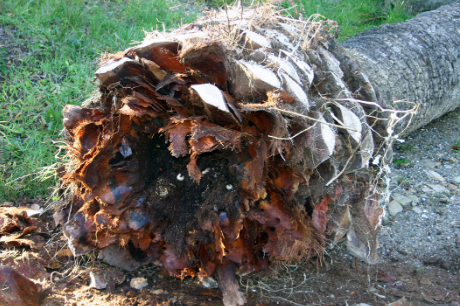 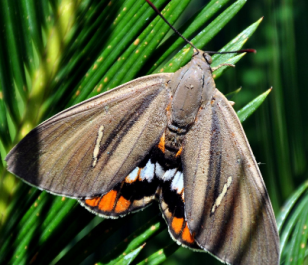 31
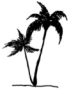 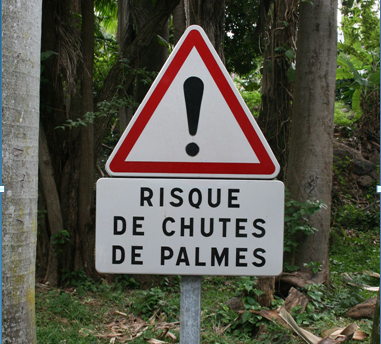 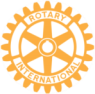 32
Merci de votre attention
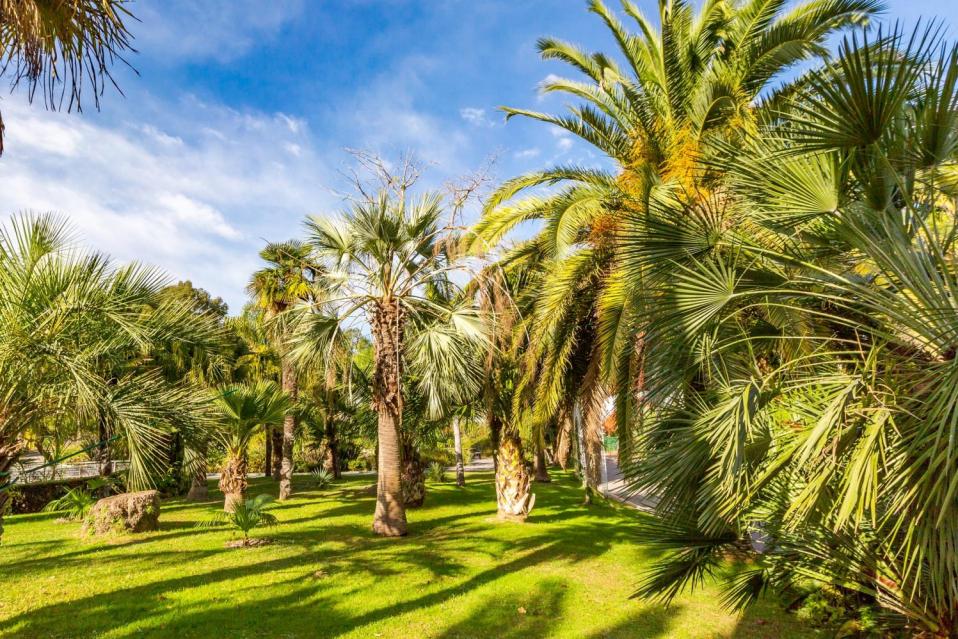 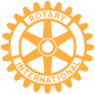 33